Några ord till dig som utbildar:
Bildspelet syftar till att på en övergripande nivå ta upp alla delar som är grundläggande i genomförandet av val för kommunerna. Bildspelet är kortare än tidigare men fortfarande omfattande. Valmyndigheten föreslår att du tar bort sidor och anpassar omfattningen utifrån tid och målgrupp för era utbildningar samt lägger till lokal information. Tillägg kan göras på befintliga sidor, eller så kan du lägga till hela sidor
I anteckningssidorna finns ett manus som är en utförligare version av det som syns på bilden, och ibland hänvisningar till fördjupande material för det som tas upp. Skicka gärna ut bildspelet efter utbildningen med anteckningssidorna så att kommunen kan gå tillbaka och fördjupa sig vid behov.
Titta gärna extra på de blå sidor i bildspelet som innehåller övningar. Där kan du välja ut övningar som passar i tid och ämne för just dina deltagare. Förbered gärna övningen så att du kan instruera och ge svar på eventuella frågor. Valmyndigheten tror att dialog mellan kommunerna kan bidra till lärande och att innehållet i utbildningen blir mer levande.
Länsstyrelsens utbildning av valnämnder
Val till Europaparlamentet 2024

Produktnummer VAL V0788 01
Innehåll
Valnämndens mottagning och inlämning av röster till Länsstyrelsen
Valnämndens preliminära rösträkning och uppsamlingsräkning
Övrigt
Valadministrationen
Information till allmänheten
Rösträtt och sätt att rösta
Förberedelser inför röstmottagning
Valsäkerhet
Förtidsröstning
Valdagen och valkvällen
[Speaker Notes: Här ser vi innehållet för dagens utbildning. Vid dagens sista punkt ”Övrigt” finns tid för frågor och funderingar. 
Det mesta av informationen denna utbildning bygger på är hämtad från kommunens handbok inför EU-valet som finns på Valcentralen:
https://valcentralen.val.se/kommun/handbokforkommunerforeuvalet.4.9a8153718ab3d730c8544.html]
Valadministrationen
- Kontaktvägar och ansvarsområden
Valadministrationen
[Speaker Notes: Valadministrationen i Sverige står på tre ben, men som ni ser här på bilden går dessa ”ben” i varandra. 
Kommuner, länsstyrelser och Valmyndigheten är självständiga myndigheter med sina egna ansvarsområden. 
Dessa ansvarsområden ska vi nu gå in lite djupare på. 
Ansvariga för röstmottagning utomlands är utlandsmyndigheterna dvs. ambassader och konsulat som med stöd från Utrikesdepartementet också genomför val. Men de brukar inte räknas som valmyndigheter på samma sätt som de tre som finns på bilden.]
Kontakt med länsstyrelsen
Valnämndens kontaktpunkt är i första hand länsstyrelsen
Vi som arbetar med valet på länsstyrelsen är
 ………………..
………………….
………………….
[Speaker Notes: Vi börjar med lite kontaktuppgifter för att underlätta ert arbete.
 
Komplettera med länsstyrelsens kontaktuppgifter.]
Kontakt med Valmyndigheten
valadm@val.se – för valansvariga/ tjänstepersoner 
Valupplysningen 020-825 825  - för allmänheten
[Speaker Notes: Ni som arbetar med valet i kommunen och behöver komma i direktkontakt med Valmyndigheten kan använda adressen valadm@val.se. Den är till särskilt för er i kommunen och bör inte spridas till allmänheten. 
Valupplysningen 020-825 825 är till för allmänheten under valperioden. Tjänstemän i valadministrationen bör inte använda det numret. Istället öppnar Valmyndigheten under intensiva perioder en särskild telefonslinga för er. Telefonnummer och tider annonseras i Valmyndighetens nyhetsbrev.]
Valadministrationens roll i demokratin
Opartisk och saklig
Bör inte utbilda väljarna i demokratifrågor
[Speaker Notes: Valadministrationens roll i demokratin är att vara opartisk och saklig. 
Valadministrationen ska vara noga med att inte påverka väljarna och bör inte utbilda väljarna om demokratifrågor utöver den utbildning som sker av valfunktionärer. 
Det är inte heller valadministrationens uppdrag att få upp valdeltagandet. Valadministrationen ska däremot se till att alla röstberättigade har tillgång till information om sin rösträtt, var, när och hur de kan rösta och på vilka partier och kandidater]
Valnämndens ansvarsområden
Röstmottagning 
Val- och röstningslokaler
Rekrytering och utbildning röstmottagare
Preliminära rösträkningen
[Speaker Notes: Kommunernas valnämnder är lokala valmyndigheter med ansvar för frågor om val i kommunen och all röstning inom den egna kommunen. 
Kommunen ser till att det finns val- och röstningslokaler. 
Valnämnden rekryterar och utbildar röstmottagare
Valnämnden ansvarar också för den preliminära rösträkningen på valkvällen samt uppsamlingsräkningen på onsdagen och eventuellt torsdagen i veckan efter valdagen. 
Kommunfullmäktige fattar också beslut om indelning i valkretsar och föreslår indelningen i valdistrikt till länsstyrelsen.]
Länsstyrelsens ansvarsområde
Besluta om valdistrikt
Rättelser i röstlängd 
Unionsmedborgares anmälan till / utträde ur röstlängden
Slutliga rösträkningen
Utbilda valnämnderna i valfrågor och svara på kommunens frågor
[Speaker Notes: Länsstyrelsen beslutar om valdistrikt
Gör rättelser i röstlängd
Administrerar unionsmedborgares anmälan till eller utträde ur röstlängden
Ansvarar för den slutliga rösträkningen.
Länsstyrelsen utbildar valnämnderna i frågor som rör val och är den myndighet som i första hand svarar på kommunens frågor.]
Valmyndighetens ansvarsområde
Röstlängder och röstkort
It-stöd
Val- och utbildningsmaterial
Valsedelsbeställningar 
Valresultat
[Speaker Notes: Valmyndigheten producerar röstlängder och skickar röstkort samt informerar om när, var och hur man kan rösta. 
Valmyndigheten tillhandahåller it-stöd i form av Valid
Tar fram både valmaterial och utbildningsmaterial
Tar emot valsedelsbeställningar från partierna som ställer upp i valet. Ett arbete som vid övriga val ligger hos länsstyrelsen. 
Slutligen beslutar Valmyndigheten om valresultat för Europaparlamentet och genomför efterträdarval.]
Valmyndighetens utbildningsmaterial
Valmyndigheten tar fram utbildningsmaterial för valadministrationen
Valmyndighetens vägledande ställningstaganden – ger vägledning till valadministrationen vid frågor som uppstår när rättsläget uppfattas som oklart
[Speaker Notes: Valmyndigheten har ansvar för att tillhandahålla utbildningsmaterial för valadministrationen. Det görs i form av handböcker, handledningar, manualer, bildspel och ett par digitala utbildningar. Allt finns på Valcentralen.
Valmyndigheten ger sin uppfattning i rättsliga frågor genom vägledande ställningstaganden – de syftar till att ge vägledning till valadministrationen vid frågor som uppstår när rättsläget uppfattas som oklart. Ställningstagandena utgår från gällande lagstiftning och kan ändras beroende på rättsutvecklingen eller ändringar i regelverk. De är styrande för Valmyndighetens verksamhet och vägledande för valadministrationen.
I detta bildspel har vi lagt relevanta ställningstaganden i anteckningssidorna som möjlig fördjupning om det som tas upp på sliden.]
Valcentralen.val.se
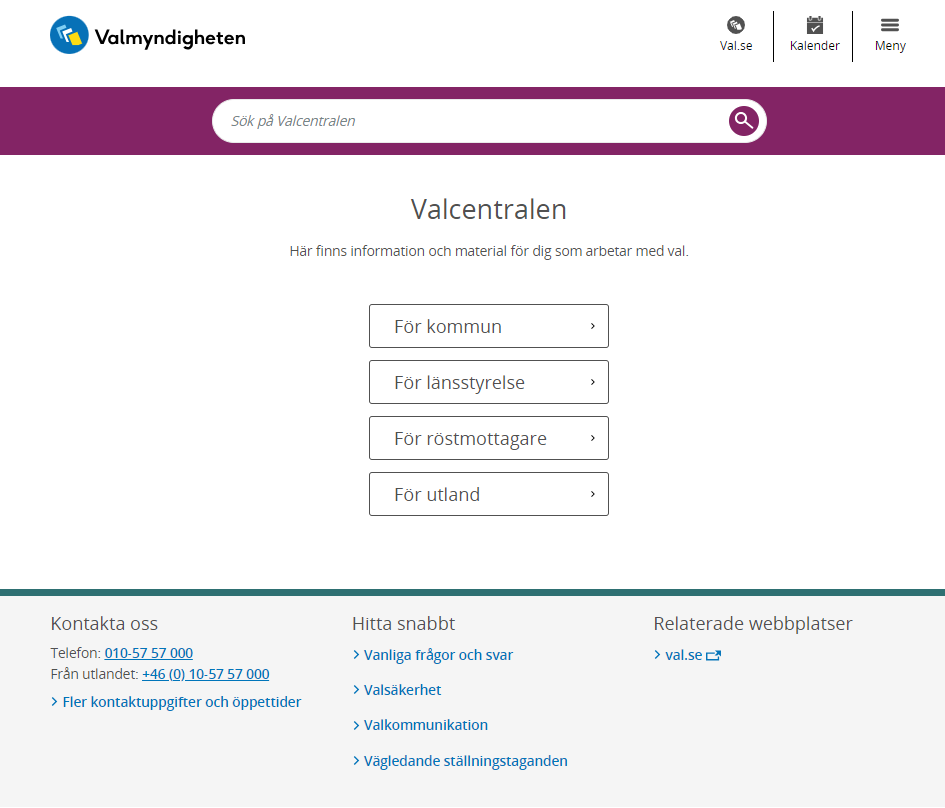 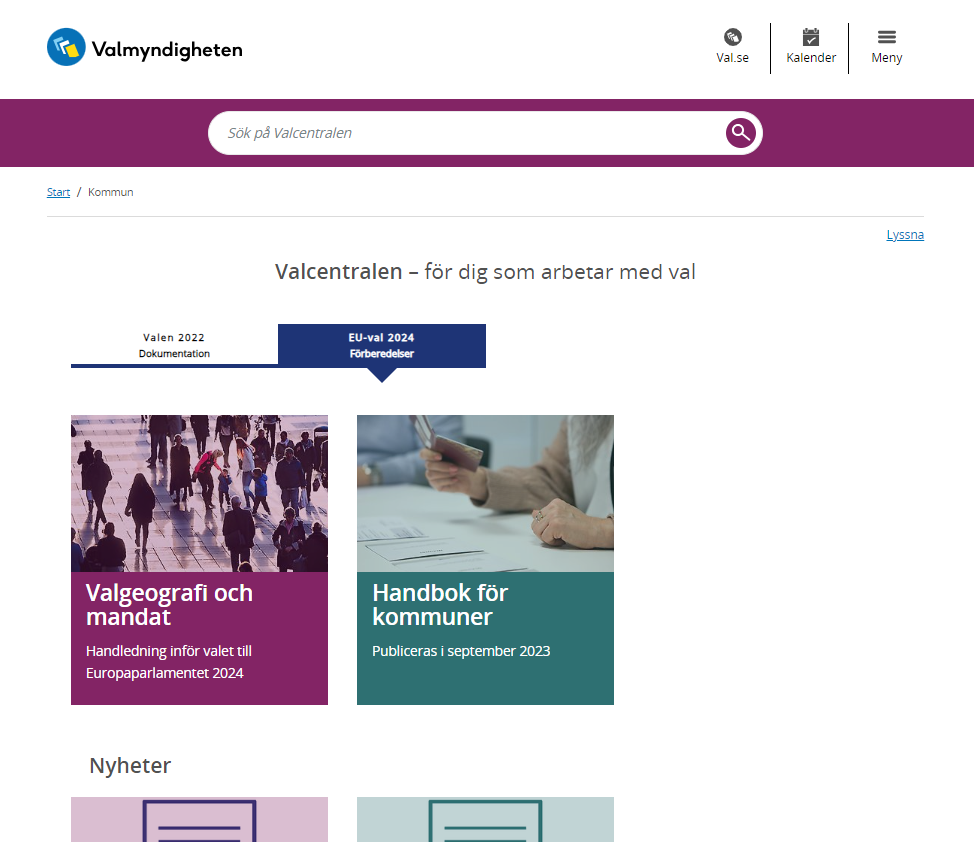 [Speaker Notes: Tips: Här är det bra att gå in och visa Valcentralen
 
Valcentralen är en viktig informationskälla för valadministrationen. Här publiceras utbildningsmaterial, kommunikationsmaterial, nyheter, vägledande ställningstaganden m.m
Inför valet 2024 pågår ett utvecklingsarbete där webbplatsen ska göras mer lättnavigerad. Valcentralen kommer därför i början av 2024 att se lite annorlunda ut än det gör på bilderna.
Mycket som kommunen kommer behöva finns på valcentralen, men det kommer också publiceras en del saker i Valid som inte är lämpade för att publiceras öppet. I Valid finns det en sida för ”arbetsmaterial” där vissa blanketter, statistik och utbildningsmaterial kommer ligga.
 https://valcentralen.val.se/]
Författningar finns på val.se
Styr arbetet med valet 
Finns på val.se under ”om oss, lagar och regler”
[Speaker Notes: Det är viktigt att känna till de författningar som styr arbetet med valet. 
På val.se. Under ”om oss, lagar och regler” finns en förteckning med länkar till bland annat vallagen, valförordningen och Valmyndighetens författningssamling VALFS. 
 https://www.val.se/om-oss/lagar-och-regler/lagar-och-forordningar.html]
Valmyndighetens nyhetsbrev för kommuner
Till adresser som anmälts till valadm@val.se
Anmäl adress, gärna funktionsbrevlåda tex val@kommunensnamn.se
[Speaker Notes: Nyhetsbreven för kommuner är Valmyndighetens främsta kanal för snabb och ny information. Nyheter kommer att ligga på Valcentralen. ”Puffar” till nyheterna skickas ut via e-post. Kontaktuppgifterna som uppgetts i Valid och kontaktuppgifterna som uppgetts till sändlistan för nyhetsbreven har ingen automatisk koppling. 
Om ni vill ändra mottagare för nyhetsbreven behöver ni därför mejla till valadm@val.se. 
Kommunen kan gärna uppge adressen till en funktionsbrevlåda från vilken ni själva styr vilka som ska ta emot breven.]
Information till allmänheten
Valmyndighetens information till allmänheten
Ett av valmyndighetens grunduppdrag
Kampanj om när, var, och hur rösta
Information för väljare på val.se
[Speaker Notes: Ett av Valmyndighetens grunduppdrag är att informera väljare med målet att alla som vill ska veta när, var och hur de röstar
Valmyndigheten genomför inför valet en kampanj om just när, var och hur. Kampanjen går ut i olika kanaler, som tv, annonser ”på stan”, i sociala medier m.m
Den primära kanalen för väljarna är val.se – här finns all information de kan behöva för att de ska kunna rösta. Det är också på val.se som valresultatet publiceras.]
Länsstyrelsens information
HÄR KAN LÄNSSTYRELSEN LÄGGA TILL INFORMATION OM SIN KOMMUNIKATION
[Speaker Notes: Komplettera här med vad som gäller för er länsstyrelse – tid, plats med mera]
Kommunens information till väljaren
När, var, hur inom kommunen
Hur når väljaren kommunen när röstmottagningen pågår?
[Speaker Notes: Kommunens information kompletterar Valmyndighetens med ”när, var, hur” inom kommunen. 
Vid senare val har vi sett en större uppmärksamhet från media och allmänhet. Så kallade ”fake news” och misstankar om oegentligheter blir allt vanligare. Ta gärna tidig hjälp av era kommunikatörer och pressansvariga så att ni är rustade för olika typer av uppmärksamhet, även via sociala medier. 
Hur når väljaren kommunen? Hur ska olika typer av frågor besvaras och av vem? Det kan vara klokt att informera och utbilda kontaktcenter, växel med flera.

Exempel på information som ofta efterfrågas är: 
Lokaler och öppettider
Beställning av ambulerande röstmottagning
Dubblettröstkort, bud- och brevröstningsmaterial
Information på andra språk 
Frågor från media]
Kommunikationsstöd på valcentralen.val.se
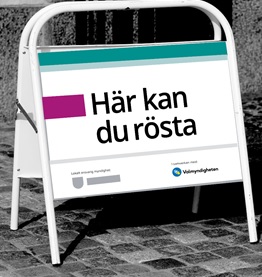 Kommunikationsmaterial finns på valcentralen.val.se 
Några exempel på vad som finns att tillgå är informationsblad på olika språk, affischer, och instruktionsblad om budröstning och brevröstning.
[Speaker Notes: På Valcentralen kommer det finnas kommunikationsmaterial för nedladdning och utskrift eller tryckning. Materialet kan kommunen använda i sin kommunikation. 
Informationsblad på olika språk, affischer, instruktionsblad om budröstning och brevröstning är några exempel på vad som finns. Valmyndigheten har en grafisk profil för valkommunikationen. Förhoppningen är att kommunen ska vilja använda den då det bidrar till att väljaren känner igen sig oavsett var hen röstar. Val av färger och typsnitt har gjorts utifrån att det ska vara tillgängligt och enkelt att läsa, och inte förknippas med politiska partier eller organisationer. Det finns både ett färdigt mall-paket för vanliga skyltar till röstmottagning och instruktioner för den som vill tillverka egna produkter, dvs. både färdiga mallar för skyltar men även mallar som går att anpassa. Mallarna är gjorda i Power Point och kan enkelt skrivas ut från en vanlig skrivare. 
Här finns också en bildbank
https://valcentralen.val.se/valkommunikation.4.29e9cb2617d171257e6921.html]
Rösträtt och sätt att rösta
Rösträtt och valbarhet
18 år,
svensk medborgare eller
EU-medborgare folkbokförd 30 dagar innan valdagen samt,
anmäld till den svenska röstlängden
[Speaker Notes: För att ha rösträtt i valet till Europaparlamentet ska man vara 18 år och svensk medborgare som någon gång varit folkbokförd i Sverige, eller EU-medborgare och varit folkbokförd i Sverige senast 30 dagar innan valdagen och ha anmält sig till den svenska röstlängden.
Svenska medborgare kan AVSTÅ från sin rösträtt i svenska röstlängden genom att anmäla sig till ett annat EU-lands röstlängd. Den som vanligtvis skulle ha rösträtt till kommunfullmäktige har också rösträtt till en eventuell kommunal folkomröstning som hålls i samband med val till Europaparlamentet. 
Vad gäller valbarheten är den som har rösträtt oftast också valbar. I vallagen finns dock en uppräkning av uppdrag som inte är förenliga med ett uppdrag som ledamot i Europaparlamentet. Till exempel ska du inte sitta i riksdagen samtidigt som du sitter i Europaparlamentet.]
Olika sätt att rösta
Utomlands
Svenska ambassader och konsulat
Brevrösta
(rösta med bud)
Inom landet
I vallokal på valdagen
Förtidsrösta i en röstningslokal
Rösta med bud
Ambulerande röstmottagare
[Speaker Notes: Det finns olika sätt att rösta. Inom landet är det
I vallokal på valdagen
Förtidsröstning i en röstningslokal
Med bud
Med ambulerande röstmottagare

Utomlands är det
På svenska ambassader och konsulat
Genom att brevrösta
Budröstning är ovanligt i utlandet, eftersom de väljarna ofta kan brevrösta, men det är möjligt]
Budröstning
Material finns i röstningslokaler och vallokaler
Kuvertet ”Material för budröstning 2024” 
Budröst får göras i ordning tidigast 24 dagar innan valet
Budröst kan lämnas in tidigast 18 dagar före valet
[Speaker Notes: Budröstning är att rösta med hjälp av ett bud. 
Material för budröstning ska finnas i röstningslokaler och vallokaler. 
Valnämnden beställer materialet i  Valid. 
Kuvertet ”Material för budröstning 2024” innehåller allt som behövs. 
En budröst får tidigast göras i ordning 24 dagar innan valet men notera att budröster kan lämnas in hos röstmottagningen först 18 dagar före valet. 
För den som har lantbrevbärare kan brevbäraren vara bud.
 
Fördjupning
Läs mer om budröstning och se hur ett kuvert ska vara ifyllt i handledning ”Röstmottagning i vallokal” som publiceras (-des) på Valcentralen i början av december 2023]
Röstlängden
Valmyndigheten fastställer och ser till att röstlängder levereras till valnämnden 
Fastställs 30 dagar före valdagen
[Speaker Notes: Valmyndigheten fastställer röstlängden och ser till att tryckta röstlängder levereras till valnämnden – en röstlängd per valdistrikt, eller två om röstlängden är delad
Röstlängden fastställs 30 dagar före valdagen. Det är alltså kvalifikationsdagen för rösträtt. Det är uppgifterna i folkbokföringen den dagen som reglerar rösträtten. Personer som flyttar efter det datumet kommer ha rösträtt till den tidigare kommunen. 
Registrera röstlängdsuppgifter i Valid. Om antalet röstberättigade är många kan valnämnden välja att den tryckta röstlängden ska vara delad. 
Länsstyrelsen kan besluta om rättelser i röstlängden. 
Det är möjligt att skriva ut en kopia av röstlängden – en så kallad nödlängd - från Valid. 
En utlandssvensk som är bosatt i ett annat EU-land kan anmäla sig till röstlängden där hen bor. Valmyndigheten skickar ut blanketter och som tidigare nämnt får länsstyrelsen in blanketterna och registrerar såväl anmälan som avanmälan i Valid.
Både ändringar som Valmyndigheten gör och rättelser som länsstyrelsen gör kan ske efter att röstlängderna skickats från tryckeriet. Valnämnden får då i uppdrag att föra in ändringarna eller rättelserna i röstlängden. Tillägg till röstlängden förs in längst bak. Rättelser i röstlängden utförs aldrig av röstmottagare, viktigt att ni informerar dem om det.”

Fördjupning
Det förekommer att det görs felaktiga avprickningar i röstlängden. För att fördjupa sig i det finns ett vägledande ställningstagande om felaktig avprickning. 
https://valcentralen.val.se/vagledandestallningstaganden.4.29e9cb2617d171257e6423.html]
Röstkort
Tre typer av röstkort 
- röstkort 
- dubblettröstkort
- utlandsröstkort
[Speaker Notes: Alla röstkort ska vara framme 18 dagar före valdagen, när förtidsröstningen börjar. 
Ni kan skriva ut dubblettröstkort i Valid, det är en bra idé att ordna skrivare i förtidsröstningslokalerna. Om väljaren har skyddade personuppgifter ska hen hänvisas till länsstyrelsen. 
Svenska medborgare som är folkbokförda utomlands och som har rösträtt till riksdagen får ett så kallat utlandsröstkort och brevröstningsmaterial skickat till den adress som finns hos folkbokföringen. Utlandssvenskar på besök behöver ett dubblettröstkort när de vill rösta i Sverige, det går alltså inte att brevrösta inom Sverige.]
Förberedelser inför röstmottagning
Hantera valkretsar och valdistrikt i Valid
Valdistrikt 17/1-23/1
Valkretsar och placeringsdistrikt 31/1-13/2
[Speaker Notes: Många kommuner kommer redan ha genomfört denna aktivitet när länsstyrelsen håller sin presentation. Ni kan i så fall ta bort sidan.

Hantera valkretsar och valdistrikt i Valid. Datumen som gäller är:
Valdistrikt 17/1-23/1
Valkretsar och placeringsdistrikt 31/1-13/2

Fördjupning 
Läs mer i ”Handledning i valgeografi” https://valcentralen.val.se/download/18.9a8153718ab3d730c81198/1697094326228/handledning-i-valgeografi-infor-eu-valet-2024.pdf]
Lokaler för röstmottagning
En vallokal för varje valdistrikt, öppen kl. 8-21
Minst en röstningslokal öppen 22 maj – 9 juni
[Speaker Notes: På valdagen däremot måste minst en röstningslokal vara öppen 8-21.
Varje kommun måste ha minst en röstningslokal öppen varje dag under förtidsröstningsperioden 22 maj till 9 juni. Det måste inte vara samma lokal varje dag och det finns ingen reglering för hur lång tid det ska vara öppet. Låt väljarnas behov styra: Var rör sig väljarna och på vilka tider? 
Det kan finnas någon form av boende där det är lämpligt att ordna röstmottagning. Ni kan då ange i systemet att lokalen har begränsat tillträde. Då framgår den infon på val.se. Regelmässigt är detta en vanlig lokal för förtidsröstning. När det gäller tvångsintagna är det endast de som vistas under Kriminalvårdens försorg som har rätt att budrösta genom personalen.
Glöm heller inte att samråda med länsstyrelsen om ni vill ha begränsade öppettider i någon lokal.]
Lokaler för röstmottagning
Tänk på lokalisering, tillgänglighet och öppethållande
Tydligt avgränsade 
Inte ha anknytning till en politisk sammanslutning
[Speaker Notes: Lokaler för röstmottagning ska vad gäller lokalisering, tillgänglighet och öppethållande ge väljarna goda möjligheter att rösta. 
De ska också vara tydligt avgränsade och lämpade för ändamålet. 
De ska inte ha anknytning till en politisk sammanslutning. Dessutom bör lokalerna inte ha anknytning till en religiös sammanslutning eller ett företag som kan påverka väljaren. Det är också viktigt att väljare som behöver köa inte utsätts för propaganda.

Fördjupning
Läs mer i 4 kap 20 och 22 §§ vallagen – Vallokaler och röstningslokaler

Att välja bra lokaler är grunden för att nå god tillgänglighet. För att får mer stöd i hur lokalerna ska se ut finns information hos Boverket om såkallade enkelt avhjälpta hinder https://www.boverket.se/sv/byggande/tillganglighet--bostadsutformning/tillganglighet/enkelt-avhjalpta-hinder/ 

Myndigheten för delaktighet har också en checklista för tillgängliga vallokaler https://www.mfd.se/verktyg/vagledning-for-en-tillganglig-verksamhet/tillgangliga-val/checklista-for-tillgangliga-val/]
Lokaler för röstmottagning
Särskilt skyddsvärda
Skyltning finns på valcentralen.val.se
[Speaker Notes: Tänk på att röstmottagningsställen är särskilt skyddsvärda lokaler. Det innebär att ….
Om ni vill ta fram skyltning finns det underlag på Valcentralen]
Gruppövning
Värdeneutrala lokaler
[Speaker Notes: Skriv ut eller lägg upp sammanfattningarna av nedanstående ställningstaganden som deltagarna kan utgå ifrån.
Förslag på frågor:
Vilka lokaler använder kommunerna?
Följer kommunerna Valmyndighetens rekommendationer avseende lokalerna?
Vilka bedömningar görs, tex. avseende utgångna id? 
https://valcentralen.val.se/vagledandestallningstaganden.4.29e9cb2617d171257e6423.html]
Beställ material och registrera lokaler och i Valid
Beställ valmaterial i Valid senast 21 februari 
Klarmarkera lokaler senast 15 mars
[Speaker Notes: Se över och justera förslagen i Valid för beställning av valmaterial. Kontrollera leveransadress och kontaktuppgifter. Leverans sker under perioden februari-april, kontrollera materialet omgående. Möjligheterna att tilläggsbeställa är mycket begränsade. I kommunernas handbok finns information om produkterna och hur ni beställer.
I Valid finns lokaler från tidigare val importerade i systemet. Syftet är att underlätta om ni vill återanvända uppgifterna. Ni kan redigera, lägga till och ta bort. Ingen lokal publiceras förrän ni klarmarkerar den i systemet. 
Alla klarmarkerade lokaler publiceras på val.se den 15 mars. Om någon ändring måste ske så är detta dock möjligt till den 29 april. Därefter trycks röstkorten och allt ska vara klart. Skulle problem uppstå med någon lokal därefter så att den inte kan användas, exempelvis för att den är nedbrunnen, behöver ni genast kontakta både länsstyrelsen och Valmyndigheten.
Tänk på att ambulerande röstmottagning inte ska läggas upp som en egen lokal. De rösterna registrerar ni på den röstningslokal som de ambulerande röstmottagarna utgår ifrån.]
Ambulerande röstmottagning
För väljare som på grund av funktionsnedsättning, sjukdom eller ålder och inte kan ta sig till val- eller röstningslokal 
Kommunen ordnar röstmottagare som tar emot rösterna ex. i väljarens hem
Viktigt skillnad mot budröstning – röstmottagarna får hjälpa till att göra i ordning rösten
[Speaker Notes: Tips: Ta gärna in en kommunrepresentant som berättar om hur de lägger upp sitt arbete med ambulerande röstmottagning.

Väljare som på grund av funktionsnedsättning, sjukdom eller ålder och inte kan ta sig till val eller röstningslokal kan rösta genom ambulerande röstmottagare
Kommunen ordnar röstmottagare som tar emot rösterna ex. i väljarens hem. Röstmottagarna tar då med sig valmaterial och skapar på sätt och vis en röstningslokal exempelvis i någons hem. 
Viktigt skillnad mot budröstning – röstmottagarna får hjälpa till att göra i ordning rösten. Därför passar ambulerande röstmottagning för de som har svårt att själva kunna göra i ordning rösten. Självklart har röstmottagarna tystnadsplikt!


Fördjupning
För att läsa mer om ambulerande röstmottagning publiceras i början av december 2023 en manual på Valcentralen.val.se.

Det finns också ett vägledande ställningstagande om tidsramar för ambulerande röstmottagare.  https://valcentralen.val.se.val.se/download/18.75a30e00181083b1593242f/1655714353274/stallningstagande-om-tidsramar-for-ambulerande-rostmottagare-och-de-valsedlar-som-ska-tas-med-uppdaterad-220617.pdf]
Gruppövning
Ambulerande röstmottagare
[Speaker Notes: Skriv ut eller lägg upp sammanfattningarna av nedanstående ställningstaganden som deltagarna kan utgå ifrån.
Låt deltagarna utbyta erfarenheter och rutiner, t.ex: 
Har ni några särskilda tips till andra kommuner för det praktiska genomförandet?
Vad ser ni som de svåraste utmaningarna och hur har ni löst dessa/planerar ni att lösa dessa?
Hur tänker ni kring säkerhetsaspekter? Hur görs en säker röstmottagning i någons hem och hur förvaras rösterna i fordonet?

 
För denna övning kan ni utgå från Ställningstagande om tidsramar för ambulerande röstmottagare: https://valcentralen.val.se.val.se/download/18.75a30e00181083b1593242f/1655714353274/stallningstagande-om-tidsramar-for-ambulerande-rostmottagare-och-de-valsedlar-som-ska-tas-med-uppdaterad-220617.pdf]
Valsedlar och avskärmningar
Vissa valsedlar ska alltid finnas i lokalen
Bakom avskärmning
Presenteras på samma sätt
[Speaker Notes: Vissa valsedlar ska alltid finnas i lokalen. Blanka valsedlar ska alltid finnas utlagda. Därutöver ska valsedlar finnas utlagda för de partier som vid något av de två senaste valen till Europaparlamentet fått mer än en procent av rösterna i hela landet och som har begärt utläggning av valsedlar. 
Partier, utöver de ovan, som anmält deltagande har också rätt att få sina valsedlar utlagda.
Valsedlarna ska finnas bakom en avskärmning som placeras antingen utanför i anslutning till lokalen eller i lokalen.
Valsedlarna ska presenteras på samma sätt i alla valsedelsställ. I Valmyndighetens utbildningsmaterial till röstmottagare uppmanar vi dem att följa den ordning som är beslutad av valnämnden

Fördjupning
Valmyndighetens ställningstagande om valsedlarnas ordning i valsedelsställen, på valcentralen.val.se/vagledandestallningstaganden]
Utbildning av röstmottagare
Alla röstmottagare ska vara utbildade för uppdraget
Vid utbildningen ska material som Valmyndigheten tar fram användas 
Men delar får ersättas och kompletteras utifrån lokala förhållanden
[Speaker Notes: Alla röstmottagare ska vara utbildade för uppdraget, det anges i vallagen. 
Vid utbildningen ska det utbildningsmaterial som tillhandahålls av den centrala valmyndigheten användas dvs Valmyndigheten. Valnämnden får dock ersätta delar av materialet eller komplettera detta om det behövs med hänsyn till lokala förhållanden.
Utbildningsmaterial finns på valcentralen.val.se - För röstmottagare tar Valmyndigheten fram ett utbildningspaket som består av bildspel, handledningar om olika moment och filmer om hur röstmottagningen går till. 
Ett par tips är att planera kring hur ni löser det om någon blir sjuk vid utbildningstillfällena, om ni gör sena rekryteringar etc. Det kan också vara bra att formulera förordnanden som röstmottagare så att de gäller under förutsättning att röstmottagaren genomgått utbildning.


Fördjupning
Det finns ett vägledande ställningstagande om röstmottagares utbildning på valcentralen.val.se/vagledandestallningstaganden]
Förtidsröster
Hantering, transport och förvaring av förtidsröster ska ske säkert 
Röster skickas till kommunerna genom PostNord
Registreras i Valid
Inte era röster? Skicka rösten snabbt till rätt kommun!
[Speaker Notes: Hantering, transport och förvaring av förtidsröster ska ske säkert – i handboken finns råd och exempel på skyddsåtgärder 
Röster skickas till kommunerna genom PostNord, följ rutiner för in- och utlämning. 
Mottagna förtidsröster registreras löpande i Valid – viktig statistik och uppföljning, utse personer som gör detta. Brevröster (gula) – kan komma från Valmyndigheten eller direkt från väljare. Viktigt att informera samtliga som hanterar posten vad det är som kommer in och att de inte får öppnas.
Kontrollera rösterna tidigt. Fel kommun? Skicka skyndsamt rösten vidare. Extra viktigt efter valdagen!

Fördjupning
För att läsa mer om hur förtidsröstningen går till läs handledning i röstmottagning i röstningslokal som publiceras i början av december 2023 på valcentralen.val.se]
Gruppövning
Hur löser ni ordningen och avskärmningen av valsedlar?
[Speaker Notes: Hur är rutinerna för att kontrollera valsedlarna? 
Kontrolleras valsedelställen efter varje röstande? 
Har ni ordningen som Valmyndigheten föreslår? 
Har ni avskärmningen av valsedlar bredvid valbåsen? 
Var delar ni ut kuverten?]
Valsäkerhet
Valsäkerhet
Valadministrationen skyddar 
Förmågan att rösta
Själva valgenomförandet
Förtroendet för valgenomförandet
[Speaker Notes: Valsäkerhet är valadministrationens systematiska arbete med att skydda förmågan att rösta, dvs att väljarna ska ha korrekt information om hur, när och var det går att rösta. Detta är i sig en del av valgenomförandet, men här inkluderas även allt från tillgängliga röstmottagningsställen och en röstningsprocess fri från påverkan och med bevarad valhemlighet. 
För att valresultatet ska uppfattas som legitimt är det viktigt att allmänheten har förtroende för valets genomförande, och känner tillit till att resultatet avspeglar folkviljan. 
Kommunens ordinarie säkerhetsarbete består av flera olika delar vilka huvudsakligen kan delas in i skydd mot olyckor, krishantering, kontinuitetshantering, informationssäkerhet, säkerhetsskydd och verksamhetsskydd. Det kommunala ansvaret för att genomföra, och även skydda allmänna val, faller inom samtliga områden. Vi har valt att benämna det arbetet valsäkerhet.]
Vi skyddar mot
Främmande makt, lokala grupper  och enskilda individer
Olyckor och naturhändelser
[Speaker Notes: Både själva genomförandet av valet och förtroendet för valgenomförandet kan hotas av främmande makt, lokala grupper och enskilda individer. 
Men även olyckor och naturhändelser kan leda till att det uppstår brister i valgenomförandet eller att förtroendet för valgenomförandet får sig en törn.]
Exempel på händelser och skyddsåtgärder
Cyberangrepp mot kommunen
Samarbeta med it-säkerhetsansvarig 
Förbered er på att genomföra val utan it-stöd
[Speaker Notes: Cyberangrepp mot kommunen
Samarbeta med it-säkerhetsansvarig 
Förbered er på att genomföra val utan it-stöd
Kommunens arbete med att stärka valsäkerheten handlar bland annat om att analysera vilka situationer man vill undvika och i den mån det går att förebygga dem och minska sannolikheten att de inträffar. Det gäller även att ha en handlingsplan för om en oönskad situation ändå uppstår. 
Några exempel på situationer för kommunen att förbereda sig för är om det sker en ransomware attack mot kommunen, just när arbetet med valet är som mest intensivt. Attacken kanske inte är riktad mot valgenomförandet i sig, med leder till att kommunens datorer inte kan användas under flera dagar. Samarbeta med den som ansvarar för it-säkerhet på kommunen och förbered er för att genomföra valet utan it-stöd.]
Exempel på händelser och skyddsåtgärder
Sabotage av valgenomförandet
Samarbeta med kris- och beredskapsansvarig 
Skyddsåtgärder för personal, lokaler och transporter
Utbilda, ta fram rutiner och handlingsplaner
[Speaker Notes: Ett annat exempel är om det sabotage av valgenomförandet blir inbrott på ett bibliotek där förtidsröster förvarats över natten, att valsedlar försvinner från valsedelställ eller att röstmottagare utsätts för hat och hot. 
Samarbeta med de på kommunen som har kunskaper på området, genomför skyddsåtgärder i de fall det är möjligt och säkerställ att ni vet hur ni ska agera om saker ändå inträffar.]
Exempel på händelser och skyddsåtgärder
Spridning av rykten eller desinformation om valgenomförandet
Samarbeta med kommunikationsansvarig 
Bevaka informationsmiljön, lyssna utåt
Tydlig handlingsplan, agera snabbt
[Speaker Notes: Ytterligare exempel på situationer som kan uppstå är 
Spridning av rykten eller desinformation om valgenomförandet. 
Spridning av felaktig information är alltid en risk både om ett misstag skett eller någon gjort något med uppsåt att skada valgenomförandet, som i exemplet med att flytta om valsedlar i valsedelstället eller hota röstmottagare. 
Både information om verkliga händelser och fabricerade händelser kan i dagens samhälle spridas snabbt som en löpeld. Det är därför viktigt att ni från kommunens sida arbetar proaktivt med tydlig information, bevakar vad som sker i informationsmiljön och agerar vid indikation på att rykten eller desinformation fått spridning.]
Målbild inom valsäkerhet
Korrekt och tillförlitligt val
Allmänheten har förtroende för genomförande och resultat
[Speaker Notes: Målbilden inom valsäkerhet är att valet genomförs på ett korrekt och tillförlitligt sätt  och att allmänheten har förtroende för både valgenomförandet och slutliga valresultatet. 
Att ha en nollvision vad gäller handhavandefel och låta valsäkerhetstänket genomsyra alla stadier av valgenomförandet tar oss en lång väg tillsammans.
Att aldrig låta någon vara ensam med röster eller förtidsröster, att inte låta personer som känner varandra hantera röster ensamma. 
Att ha möjlighet att spåra felaktigheter bakåt i kedjan är en förutsättning för ett korrekt och tillförlitligt valgenomförande.]
Målbilden uppnås genom
Verksamhetsskyddsanalys eller liknande analys
Samarbete

Mer information och tips i arbetet med valsäkerhet finns i kommunens handbok och under ”Valsäkerhet” på valcentralen.val.se
[Speaker Notes: Målbilden uppnås genom 
en analys av vad som behöver skyddas, 
mot vad och vem det ska skyddas mot, vilka situationer som ska undvikas, hur man förebygger att situationerna uppstår och hur man hanterar dem om de ändå uppstår. 
Valmyndigheten rekommenderar att en verksamhetsskyddsanalys genomförs. Den främsta skillnaden mellan en verksamhetsskyddsanalys och en risk- och sårbarhetsanalys handlar om att verksamhetsskydd utgår ifrån skyddsvärden (vad som måste skyddas) medan en risk- och sårbarhetsanalys främst utgår ifrån sannolikheten och konsekvensen av specifik negativ påverkan. 
I de fall en säkerhetsskyddsanalys behöver göras ska denna analys göras allra först. 
En annan viktig komponent i valsäkerhetsarbetet är samarbete, både inom kommunen, med andra kommuner, med lokal polis, säkerhetspolis och räddningstjänst. Även samarbete med länsstyrelsen för att likrikta skyddet och upprätthålla samma skyddsnivå, exempelvis vid mottagning av röster från kommunen, är viktigt. 
I kommunens handbok finns många råd och tips gällande valsäkerhet 
och på valcentralen.val.se finns en egen sida på området. Här finns bland annat en grundläggande digital utbildning i valsäkerhet, en handledning i hur man kan göra en verksamhetsskyddsanalys, en uppdaterad dimensionerande hotbild inför EU-valet, råd och rekommendationer som andra kommuner delat med sig av samt flera olika studier för ytterligare fördjupning.]
Förtidsröstning
Väljarförteckningen
En lista över de som röstat 
Röstningslokalen har unikt nummer
Antal markeringar i väljarförteckningen = antal fönsterkuvert i uppsamlingslådan
[Speaker Notes: Väljarförteckningen är en lista som skapas över de som röstat i röstningslokalen. Varje lokal har ett unikt ID och en unik väljarförteckning som skrivs ut från Valid. Den är en lista över de som röstat i lokalen och alla har ett unikt löpnummer. Länsstyrelsen har möjlighet att nollställa väljarförteckningarna vid behov. 
Antal markeringar i väljarförteckningen ska stämma överens med antal fönsterkuvert i uppsamlingslådan.]
Uppsamlingslådan
Förseglad
Öppnas aldrig förrän fönsterkuverten ska räknas
Synlig men utom räckhåll för väljarna
[Speaker Notes: Uppsamlingslådan får gärna vara förseglad under röstmottagningen. Den öppnas inte förrän fönsterkuverten ska räknas och den står alltid synlig men utom räckhåll för väljarna. 
Röstmottagarna ska alltid hålla väljarförteckningen, uppsamlingslådan och dagrapporten under uppsikt! 
Förvara gärna väljarförteckningen och uppsamlingslådan med förtidsröster inlåsta på olika platser när de inte används, då minskar sårbarheten om något skulle hända.”]
Röstkort – krav vid förtidsröstning
Här står
Vilka val man har rätt att rösta i
Vilken vallokal man kan rösta i på valdagen
Vilken röstningslokal som är närmast
[Speaker Notes: Röstkort är ett krav vid förtidsröstning, detta för att rösten sedan ska kunna skickas till rätt valdistrikt. Röstkortet fungerar då som en adressbärare. 
På röstkortet anges vilka val man har rätt att rösta i. Till EU-parlamentet är det bara ett val, men det kan förekomma kommunala folkomröstningar vid samma valtillfälle.
Det anges också vilken vallokal man kan rösta i på valdagen samt vilken röstningslokal som är närmast.
Dubblettröstkort – om en väljare inte har sitt röstkort går det att skriva ut ett nytt. Detta görs i Valid. Men röstkortet måste skrivas ut så det kan vara bra att överväga att ha skrivare i lokalerna om det är möjligt.]
Inför röstmottagningen
Valmyndighetens handledningar och manualer innehåller detaljerade instruktioner 
Var nåbar för röstmottagare och väljare
[Speaker Notes: Valmyndighetens handledningar och manualer innehåller detaljerade instruktioner. Handledning i röstmottagning i röstningslokal publiceras i början av december 2023 på Valcentralen.
Var nåbar för röstmottagare och väljare. Det kan även vara bra att ändra kommunens automatiska telefonsvararmeddelande och uppge nummer till valnämnden/valkansliet under valdagen. 
Uppdatera kontaktuppgifter i Valid med direktnummer, journummer eller liknande där ansvariga snabbt kan nås utan att den som ringer hamnar i växeln. Ibland behöver  Valmyndigheten eller länsstyrelsen ringa om de tex. fått kännedom om någon incident eller om förtidsröster som hamnat i fel kommun.]
Valdagen och valkvällen
Möblering i vallokalen
Tänk igenom väljarens upplevelse av vallokalen 
Säkerställ att valurnan och förtidsrösterna står synligt men utom räckhåll för väljarna
[Speaker Notes: Tänk igenom väljarens upplevelse av vallokalen, jämför till exempel med att komma in i en välordnad matbutik där flödet är välordnat och tydligt. 
Säkerställ att valurnan och förtidsrösterna står synligt men utom räckhåll för väljarna. Tänk på att skydda valhemligheten. Tillgängligheten är viktig för att alla ska kunna rösta. Eftersom valet är en offentlig förrättning får ni gärna placera ut stolar för observatörer.]
Köer och arbetsmiljö
[Speaker Notes: Att om möjligt hålla eventuella köer utom synhåll för röstmottagarna är ett sätt att värna om röstmottagarnas arbetsmiljö. 
Valhemligheten skyddas också bättre om köer undviks inne på röstmottagningsstället.]
Valhemligheten
[Speaker Notes: Det är inte alltid helt lätt att möblera en röstnings- eller vallokal så att valhemligheten skyddas. 
Var särskilt observant på var fönster, dörrar och trappor finns när ni möblerar lokalen.
På valcentralen.val.se finns ett enkelt informationsblad om valhemlighet, översatt till flera språk. Det kan användas av röstmottagarna som stöd för att förklara för väljare varför de inte får vara flera bakom skärmen. 
Samtidigt finns situationer där en väljare pga. funktionsnedsättning behöver och har rätt att ta med en person som hjälper hen i valbåset eller bakom avskärmningen för valsedlar och det är viktigt att väljare som behöver det inte känner sig ifrågasatta. Det är viktigt att prata om de här frågorna i utbildningen av röstmottagare.]
Gruppövning
Köhantering
[Speaker Notes: ”Bikupa” om huruvida kommunerna planerar några särskilda åtgärder för att motverka problem med köbildning. Dela gärna tips och idéer.]
Röstmottagningen och rösträkningen är offentlig
Vem som helst får besöka
Markera gärna var besökare kan stå eller sitta
[Speaker Notes: Röstmottagningen och rösträkningen är offentlig. Vem som helst får besöka både röstmottagningen och rösträkningen. Ställ gärna fram stolar till besökare redan i förhand. 
För att underlätta kan man gärna även markera med hjälp av till exempel möbler, skärmar, tejp på golvet eller liknande var den som vill besöka mottagningen och rösträkningen kan stå eller sitta.]
Rösträkning och redovisning
EU-valets röster före eventuell folkomröstning
Resultatet på resultatbilaga 
Valkvällen = preliminär rösträkning
[Speaker Notes: Räkna och rapportera EU-valets röster innan ni börjar räkna rösterna i en eventuell folkomröstning. 
Resultatet antecknas på en resultatbilaga. 
Den räkning som görs på valkvällen är en preliminär rösträkning. Den slutliga rösträkningen görs av länsstyrelsen och påbörjas på måndagen efter valdagen.
En detaljerad och utförlig beskrivning av hur rösträkningen och redovisningen går till finns både i handboken och i utbildningsmaterial för röstmottagare. Det är av yttersta vikt att stegen följs noga.]
Inrapportering av valresultat
Från valdistriktet till Valmyndigheten
Digitalt eller över telefon
Valmyndigheten ger en digital liveutbildning om detta den 6 februari 2024
[Speaker Notes: Inrapportering av valresultatet görs från valdistriktet till Valmyndigheten. 
Rapporteringen sker digitalt eller över telefon, detaljerad information kommer att finnas på valcentralen.val.se. samt vid den digitala utbildningen som Valmyndigheten sänder den 6/2-24
Valnämnden bör ta ett aktivt ansvar för att säkerställa att inrapporteringen görs.
 
Fördjupning
För att läsa mer om att rapportera resultatet läs manualen om att rapportera in preliminärt valresultat som publiceras på Valcentralen i början av februari 2024]
Valnämndens mottagning och inlämning av röster till Länsstyrelsen
Valnämndens mottagning av röster på valnatten
Manual och checklista från Valmyndigheten
Komplettera med lokala instruktioner
Tänk igenom säkerheten
Förbered kontaktuppgifter till ordföranden
[Speaker Notes: Valmyndigheten tillhandahåller en manual och en checklista.
Den bör kompletteras med lokala instruktioner. 
Viktigt att tänka igenom säkerhetsaspekterna vid mottagningen.
Förbered kontaktuppgifter till alla ordföranden så att dessa går att nå vid behov. Planera lokalerna så att det blir smidigt att ta emot röstmottagarna när de kommer med materialet. Tänk i förväg igenom praktiska detaljer såsom hur man kommer in i lokalen vid den tiden på dygnet, hur det ser ut med parkering, med mera. Ofta kommer flera valdistrikt samtidigt, därför är det klokt att planera ett kösystem eller liknande. Eftersom dagen varit lång brukar det också vara uppskattat om man blir bjuden på fika!]
Inlämning länsstyrelsen på valkvällen / måndagen
HÄR KAN LÄNSSTYRELSEN LÄGGA TILL INFORMATION OM DE RUTINER SOM KOMMER ATT GÄLLA
[Speaker Notes: Komplettera här med vad som gäller för er länsstyrelse – tid, plats med mera]
Gruppövning
Att säkerställa kvaliteten i valkassarna till länsstyrelsen
[Speaker Notes: Utgå från Valmyndighetens mallar ”checklista för vallokal” respektive ”checklista för valnämndens mottagning på valnatten”. 
Diskutera:
Hur och om vill ni anpassa checklistorna till kommunernas processer. Hur säkrar ni att materialet som kommer in till länsstyrelsen är komplett?
Hur använder ni checklistorna i arbetet?
Ser länsstyrelsen och kommunerna samma behov gällande hur checklistorna ska se ut och användas? Har ni samma syn på vilka de vanliga problemen med materialet är?]
Valnämndens preliminära rösträkning och  uppsamlingsräkning
[Speaker Notes: Om möjligt kan med fördel någon från kommunen redogöra för den här delen]
Om valnämndens preliminära rösträkning
Kallas också för ”uppsamlingsräkningen” eller ”onsdagsräkningen”
Är öppen för besökare
Detaljerade instruktioner finns i handledningen och handboken
[Speaker Notes: Valnämndens preliminära rösträkning kallas också för ”uppsamlingsräkningen” eller ”onsdagsräkningen” och sker på onsdagen efter valdagen. I undantagsfall finns en möjlighet att fortsätta på torsdagen. I så fall är det viktigt att informera länsstyrelsen tidigt. Valnämnden behandlar de förtidsröster som har underkänts på valdagen och de röster som aldrig har granskats i någon vallokal. Rösterna räknas och redovisas på uppsamlingsdistrikt – ett distrikt och urna per kommunvalkrets. 
Valnämndens preliminära rösträkning är öppen för besökare och är ett sammanträde för valnämnden. 
Förberedande instruktioner finns i handboken (kapitel 19) och instruktioner för genomförandet finns i handledningen.
Nämnden behöver närvara under hela sammanträdet/förrättningen men kan med fördel ta in annan personal till att räkna. Här finns ett ”Ställningstagande om krav på saklighet och opartiskhet hos röstmottagare och rösträknare m.fl” som är bra att titta på när ni planerar vilken roll nämndens ledamöter ska ha under räkningen.
 
Fördjupning
Läs mer i handledning för valnämndens preliminära rösträkning som publiceras i början av februari 2024 på Valcentralen. Valmyndigheten kommer även hålla en digital utbildningsträff om uppsamlingsräkningen 7 maj.]
Förbereda valnämndens preliminära rösträkning
Se över säkerhetsaspekter 
Annonsera valnämndsbeslut om tid och plats
Bemanna och utbilda
Tillräckligt stor andel röster för att bevara valhemligheten
Förbered material och sortera förtidsröster
[Speaker Notes: Valnämnden ska besluta om tid och plats för räkningen. Här är det viktigt att se över säkerhetsaspekterna noga. (Ida: vilka säkerhetsaspekter menar vi? Är det förvaring av förtidsröster fram till räkningen eller säkerheten för lokalen? Kanske kan förtydligas?)
Det finns inga regler om att sammanträdet ska kungöras men det är bra om valnämnden informerar medborgarna om var och när rösträkningen ska ske eftersom den är öppen för allmänheten. 
Hur valnämndens preliminära rösträkning ska organiseras och antalet rösträknare som behövs för att genomföra den beror på kommunens storlek. Erfarenheter från senaste valen är att det varit ett oväntat stort antal förtidsröster att hantera. 
Ett tips kan vara att engagera erfarna ordföranden från vallokalerna eller personal från den tidigare förtidsröstningen. En del kommuner använder sig endast av egen personal. 
Givetvis ska de som arbetar vid den preliminära rösträkningen ha utbildning för uppdraget. 
På onsdagsräkningen hanterar ni förtidsröster som inte hunnit fram till vallokalerna och de som inte godkändes där. Ibland är dessa inte tillräckligt många för att bibehålla valhemligheten. (Använd er av statistik från tidigare valår.) Om det finns en risk att detta sker ska ni ”spara” en del förtidsröster på valdagen och inte skicka ut dem till vallokalen. OBS, spara inte från samma valdistrikt! Valmyndigheten rekommenderar att minst 300 röster räknas på onsdagen. Förbered så långt det är möjligt under måndag och tisdag.
Se handboken för materiallista och hur förtidsrösterna ska sorteras]
Genomföra valnämndens preliminära rösträkning
Stäm av med PostNord att inga röster är på väg
Granskning av förtidsröster, vid osäkerhet godkänn hellre! 
Därefter kan urnan öppnas och rösterna räknas
Rapportera in resultat i Valid
Transportera till Länsstyrelsen
[Speaker Notes: Granskningen av förtidsröster kan sätta igång! Kom ihåg att om en förtidsröst underkänns kommer den inte granskas på nytt. Vid osäkerhet och om det är möjligt, lägg hellre rösten i urnan och underkänn rösten vid räkningen så kan Länsstyrelsen göra den slutliga bedömningen.
Håll kontakt med PostNord och säkerställ att inte fler röster är på väg innan ni börjar granskningen.
Observera att röster som kommer till valnämnden efter att urnan har tömts inte får räknas.]
Gruppövning
Utmaningar med uppsamlingsräkningen
[Speaker Notes: Vilka är svåra moment?
Antalet röster att spara?
Hur hanterar ni brevröster? Skickas de ut till valdistrikten på valdagen eller sparas de till uppsamlingsräkningen?
Förberedelser inför och praktiska saker att tänka på under dagen
Valnämndens roll och arbetsuppgifter
Tips till andra? Vad har fungerat bra i er kommun?]
Inlämning till länsstyrelsen efter valnämndens preliminära rösträkning
HÄR KAN LÄNSSTYRELSEN LÄGGA TILL INFORMATION OM DE RUTINER SOM KOMMER ATT GÄLLA
[Speaker Notes: Komplettera här med vad som gäller för er länsstyrelse – tid, plats med mera]
Övrigt
Efter genomfört val
Destruera material och spara överblivet material
Besvara gärna enkäten
Planera arkivering och gör en egen uppföljning
[Speaker Notes: Destruera material, och spara överblivet valmaterial på ett säkert sätt. Detta som beredskap inför eventuellt omval eller extra val – det finns mer information i handboken. 
Valmyndigheten skickar efter valet ut en enkät som bland annat innehåller frågor om antalet budröster och hur många som röstat med ambulerande röstmottagare. Era svar hjälper planeringen inför kommande val och är en viktig källa när Valmyndigheten kommer med förändringsförslag till regeringen. 
Planera arkivering och gör en egen uppföljning kring hur genomförandet av valet gått. Det är en viktig källa när nästa val planeras.
Efter valet scannar länsstyrelserna röstlängderna åt SCB, därför kan återlämningen av dessa dröja. 
Kom också ihåg att överklaganden av valet kan innebära att kommunen behöver lämna yttranden.]
Registerutdrag
Var och en har rätt att ta del av all information som finns registrerad om denne
Vid begäran om artikel 15-utdrag ska kommunen inkludera de uppgifter i Valid som kommunen ser
[Speaker Notes: Enligt artikel 15 i EU:s dataskyddsförordning har var och en rätt att ta del av all information som finns registrerad om denne, såvida inte informationen är sekretesskyddad. 
Om kommunen får en begäran om ett artikel 15-utdrag ska kommunen även ta med de uppgifter ur Valid som kommunen kan se där. 
Vad gäller röstlängdsregistret så är detta endast tillgängligt för kommunen under en begränsad tid.]
Kommunal folkomröstning?
Besluta om valdag i samråd med Valmyndigheten
Kommunen ansvarar för röstmottagning 
Valmyndigheten tar fram underlag för röstkort och röstlängd
[Speaker Notes: Så vad gäller vid kommunal folkomröstning? Kommunen ska följa lagen om kommunala folkomröstningar. 
Vid en kommunal folkomröstning måste kommunen därför samråda med Valmyndigheten om datum för valdag minst 3 månader i förväg. Om ni planerar att hålla en folkomröstning på valdagen så är sista dag för samråd alltså den 8 mars.  
Kommunen ansvarar för all röstmottagning medan Valmyndigheten tar fram underlag för röstkort och röstlängd. Informera gärna länsstyrelsen om folkomröstningen så tidigt som möjlig

Fördjupning
https://www.riksdagen.se/sv/dokument-och-lagar/dokument/svensk-forfattningssamling/lag-1994692-om-kommunala-folkomrostningar_sfs-1994-692/]
Kom ihåg …några tidpunkter
Lokala uppgifter…….



Här kan Länsstyrelsen lägga till
[Speaker Notes: Här kan Länsstyrelsen lägga till]
Frågor och funderingar?
Tack för idag!
[Speaker Notes: Här kan länsstyrelsen lägga in fler adresser]
Länklista
https://www.val.se/ 
https://valcentralen.val.se/ 
Kalender: https://valcentralen.val.se/kalender 
Vägledande ställningstaganden: https://valcentralen.val.se/vagledandestallningstaganden 
Vallag: https://www.riksdagen.se/sv/dokument-och-lagar/dokument/svensk-forfattningssamling/vallag-2005837_sfs-2005-837/